1
Unidad Especial
Regula Tu Barrio
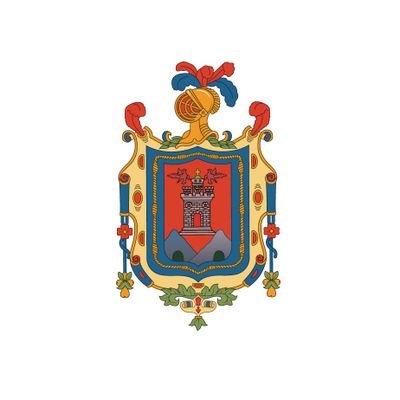 #RegulaTu Barrio
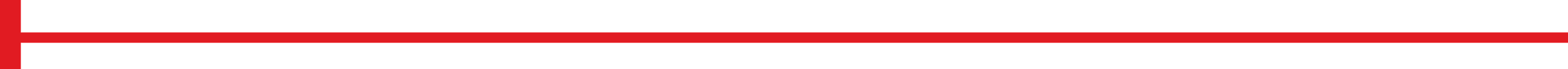 ASENTAMIENTO HUMANO DE HECHO Y CONSOLIDADO DE INTERES SOCIAL DENOMINADO : COMITÉ PRO MEJORAS DEL BARRIO “SAN JACINTO” (SUSTITUTIVA)

PRIORIZACIÓN GRUPO 3- POSICIÓN 7
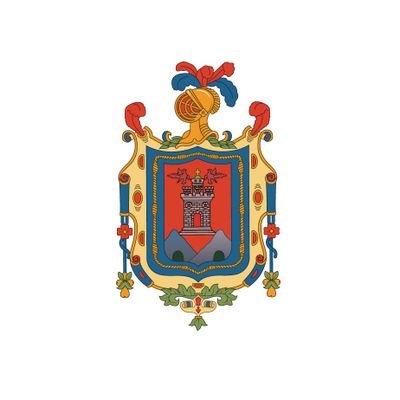 #RegulaTu Barrio
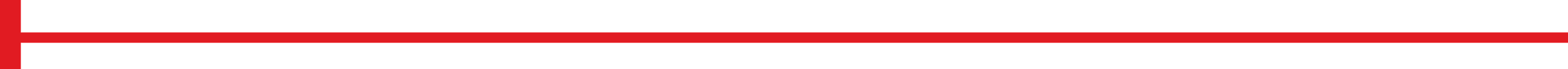 ASENTAMIENTO HUMANO DE HECHO Y CONSOLIDADO DE INTERÉS SOCIAL DENOMINADO COMITÉ PRO MEJORAS DEL BARRIO “SAN JACINTO”
ADMINISTRACIÓN  ZONAL:  EUGENIO ESPEJO -  PARROQUIA: COCHAPAMBA
INFORMACIÓN DEL ASENTAMIENTO PRIORIZACIÓN GRUPO 3- POSICIÓN 7
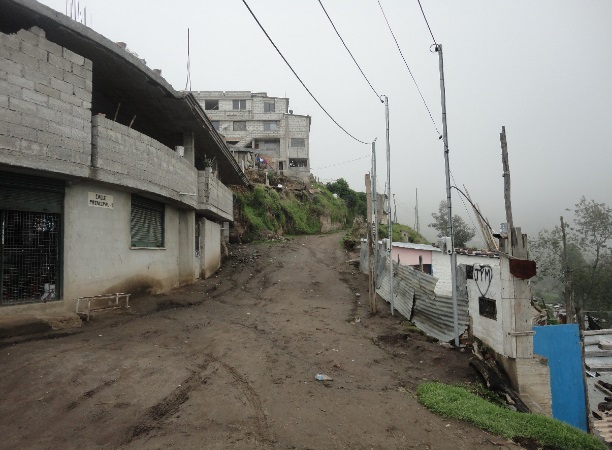 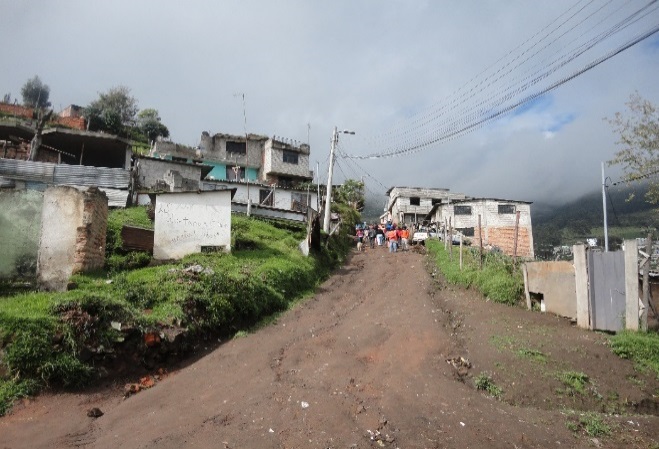 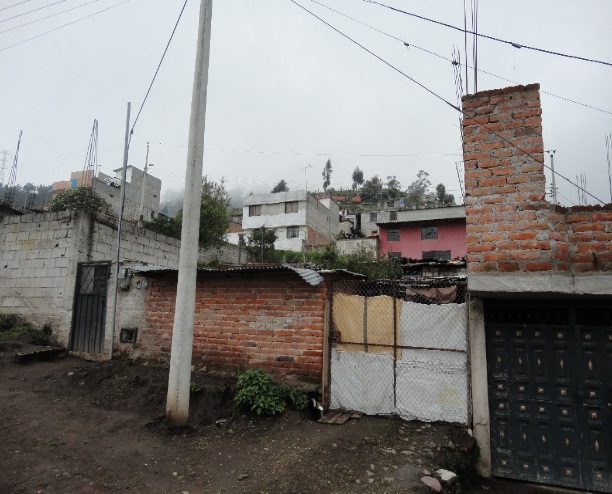 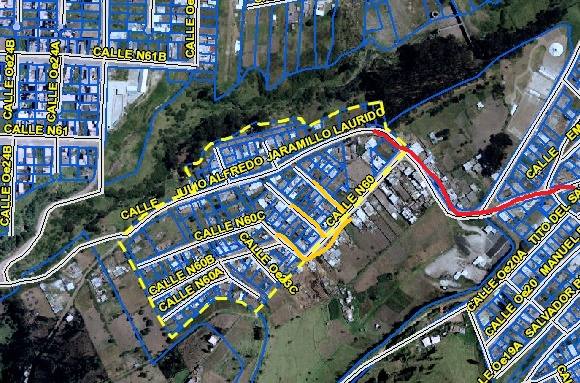 DE LOS NOGALES
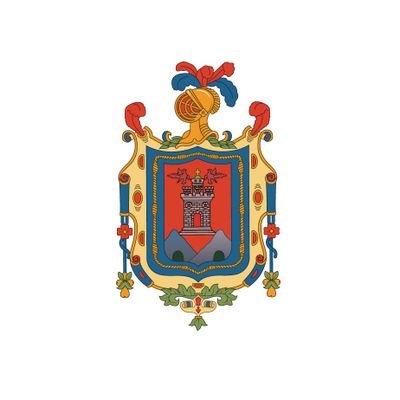 #RegulaTu Barrio
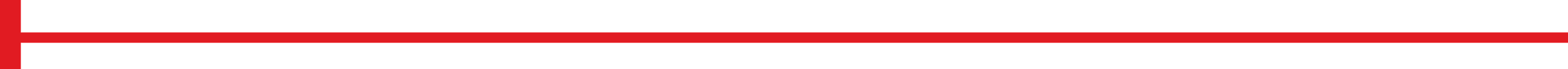 ASENTAMIENTO HUMANO DE HECHO Y CONSOLIDADO DE INTERÉS SOCIAL DENOMINADO COMITÉ PRO MEJORAS DEL BARRIO “SAN JACINTO”
ADMINISTRACIÓN  ZONAL:  EUGENIO ESPEJO -  PARROQUIA: COCHAPAMBA
ÁREAS VERDES CERCANAS AL ASENTAMIENTO:
AHHYC SAN JACINTO
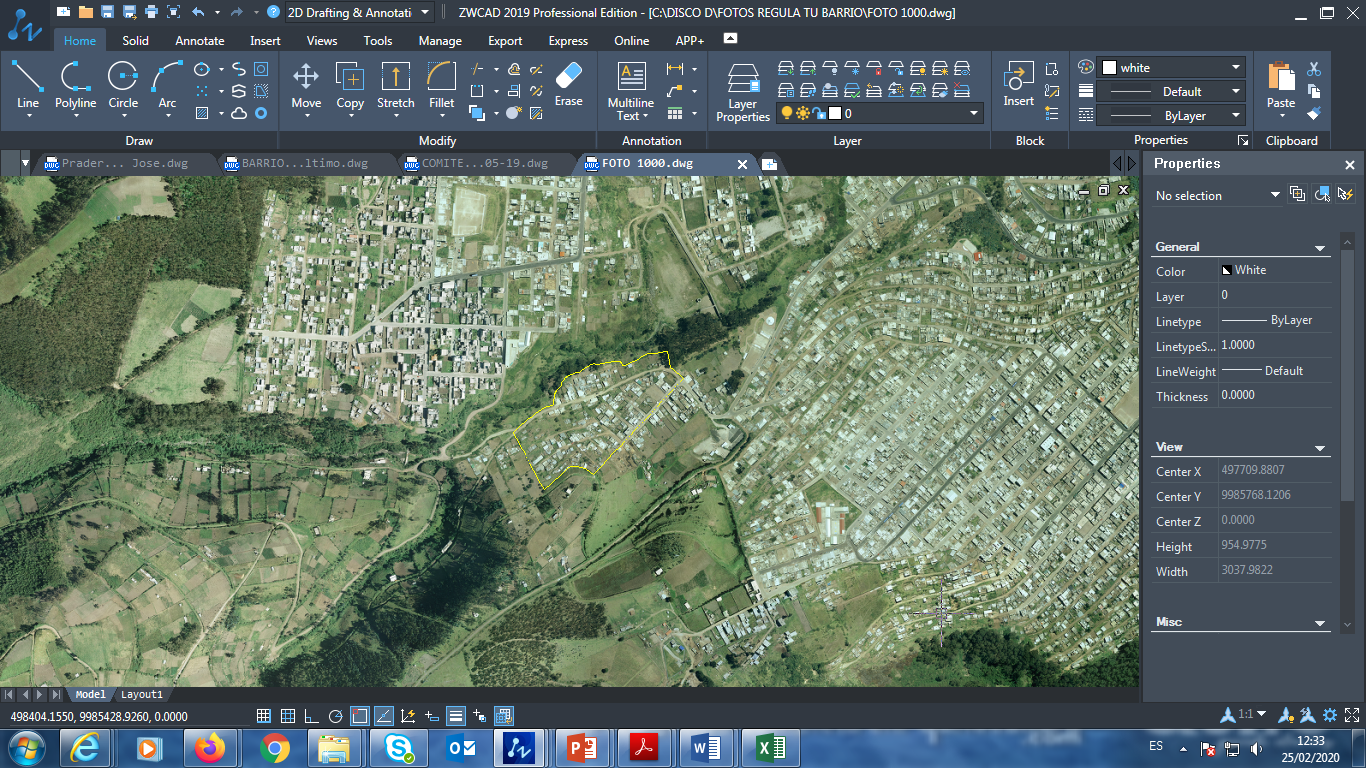 LEYENDA:
ÁREA VERDE / EQUIPAMIENTO
DISTANCIA
VERDE
alta tensión
VERDE
comunal
VERDE
VERDE
VERDE
comunal
VERDE
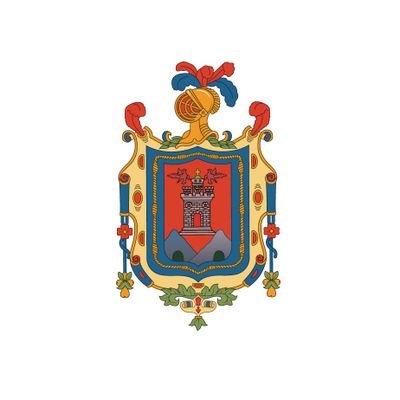 #RegulaTu Barrio
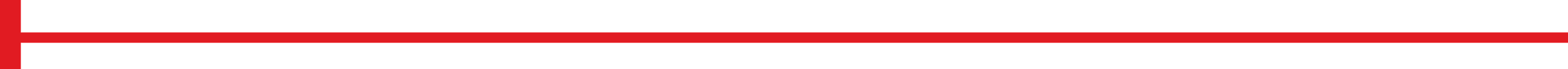 ASENTAMIENTO HUMANO DE HECHO Y CONSOLIDADO DE INTERÉS SOCIAL DENOMINADO COMITÉ PRO MEJORAS DEL BARRIO “SAN JACINTO”
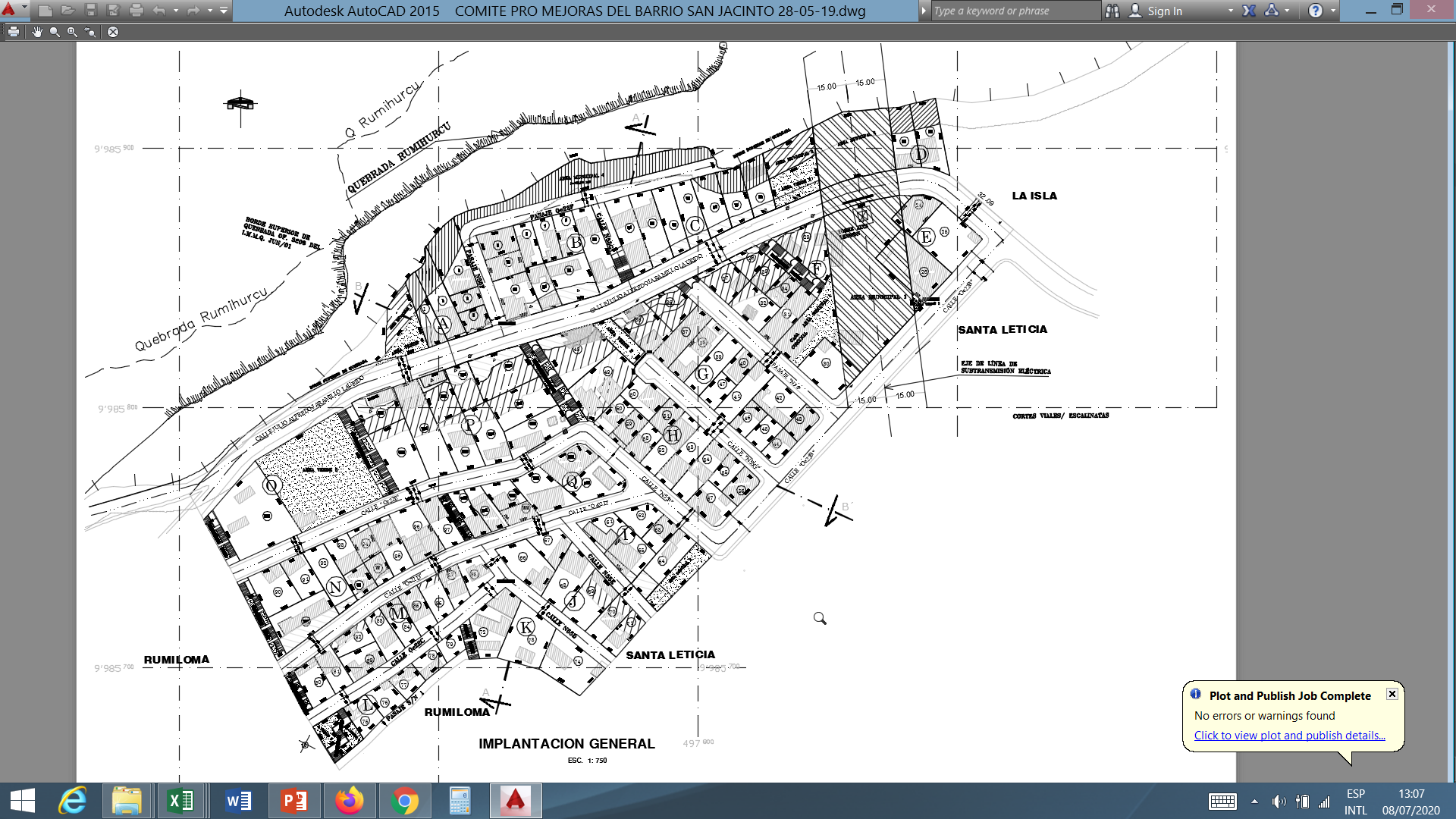 ADMINISTRACIÓN  ZONAL:  EUGENIO ESPEJO -  PARROQUIA: COCHAPAMBA
CAMBIO DE ZONIFICACIÓN :
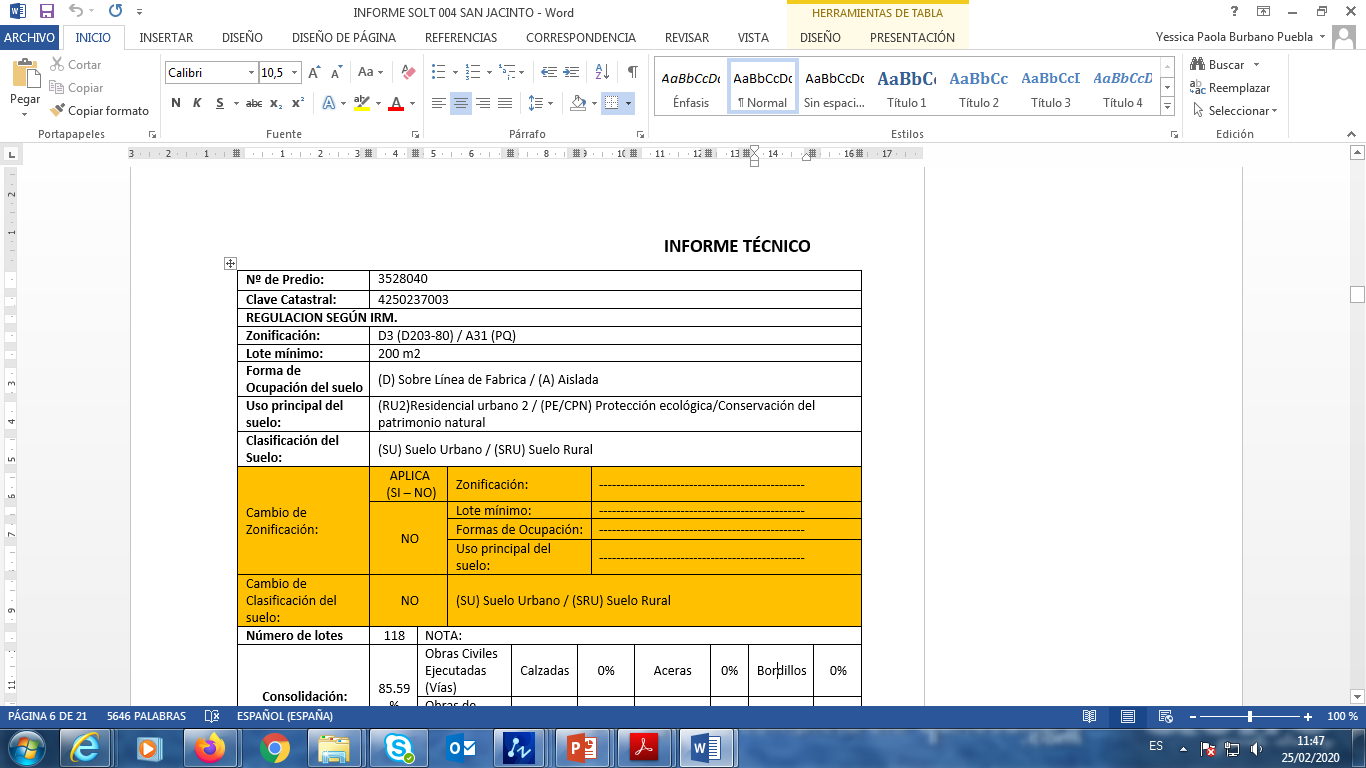 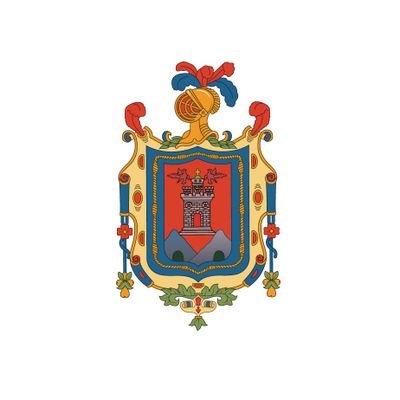 #RegulaTu Barrio
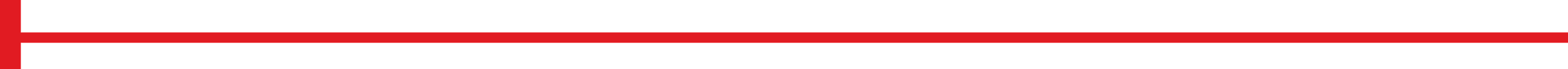 ASENTAMIENTO HUMANO DE HECHO Y CONSOLIDADO DE INTERÉS SOCIAL 
DENOMINADO COMITÉ PRO MEJORAS DEL BARRIO “SAN JACINTO”
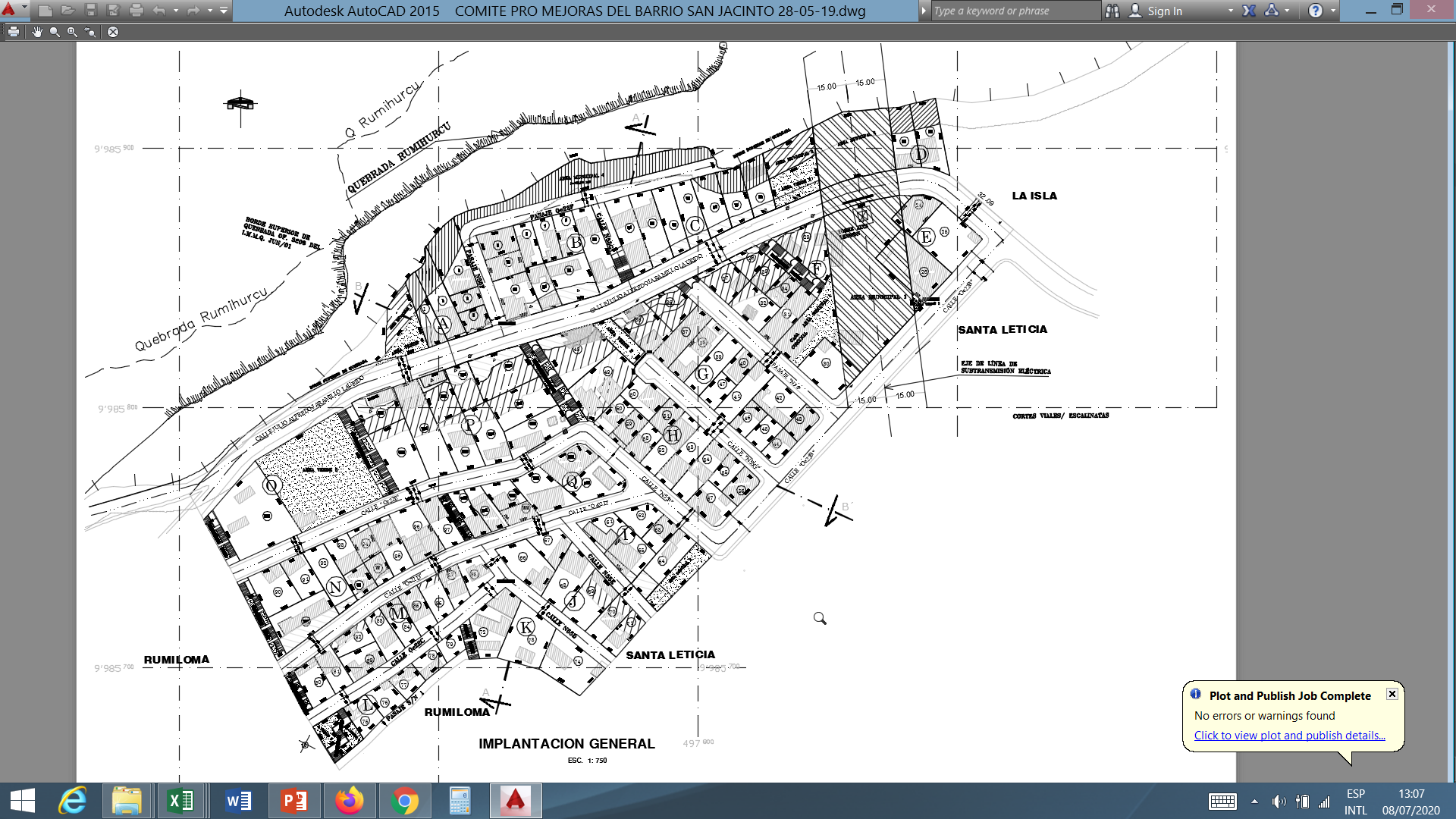 ADMINISTRACIÓN  ZONAL:  EUGENIO ESPEJO -  PARROQUIA: COCHAPAMBA
AHHYC SAN JACINTO
ÁREA VERDE
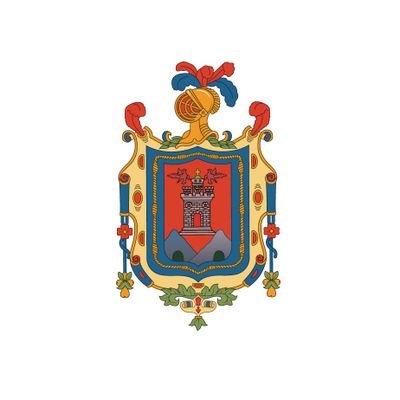 ÁREA COMUNAL
ÁREAS MUNICIPALES
#RegulaTu Barrio
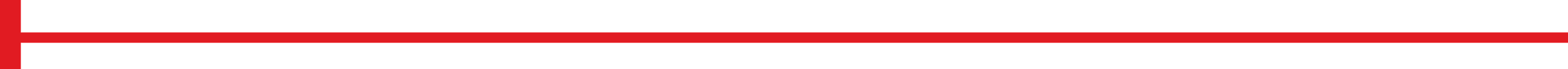 ASENTAMIENTO HUMANO DE HECHO Y CONSOLIDADO DE INTERÉS SOCIAL DENOMINADO COMITÉ PRO MEJORAS DEL BARRIO “SAN JACINTO”
ADMINISTRACIÓN  ZONAL:  EUGENIO ESPEJO -  PARROQUIA: COCHAPAMBA
LOTES POR EXCEPCIÓN:
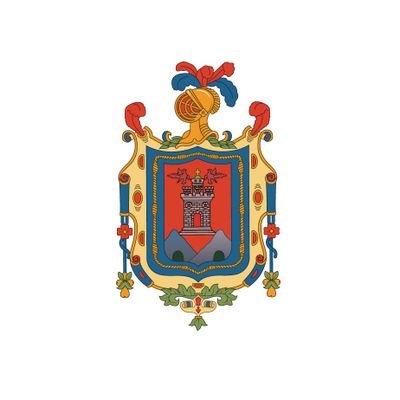 #RegulaTu Barrio
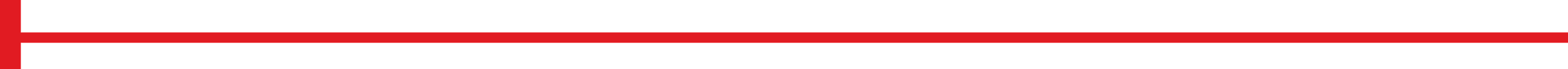 ASENTAMIENTO HUMANO DE HECHO Y CONSOLIDADO DE INTERÉS SOCIAL DENOMINADO COMITÉ PRO MEJORAS DEL BARRIO “SAN JACINTO”
ADMINISTRACIÓN  ZONAL:  EUGENIO ESPEJO -  PARROQUIA: COCHAPAMBA
LOTES POR EXCEPCIÓN:
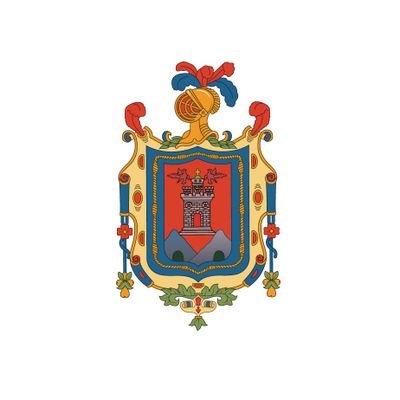 #RegulaTu Barrio
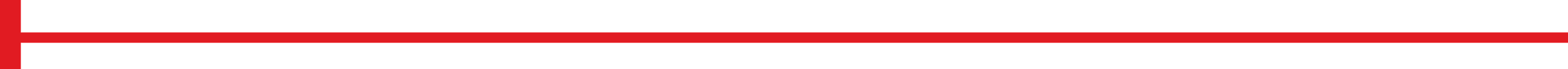 ASENTAMIENTO HUMANO DE HECHO Y CONSOLIDADO DE INTERÉS SOCIAL DENOMINADO COMITÉ PRO MEJORAS DEL BARRIO “SAN JACINTO”
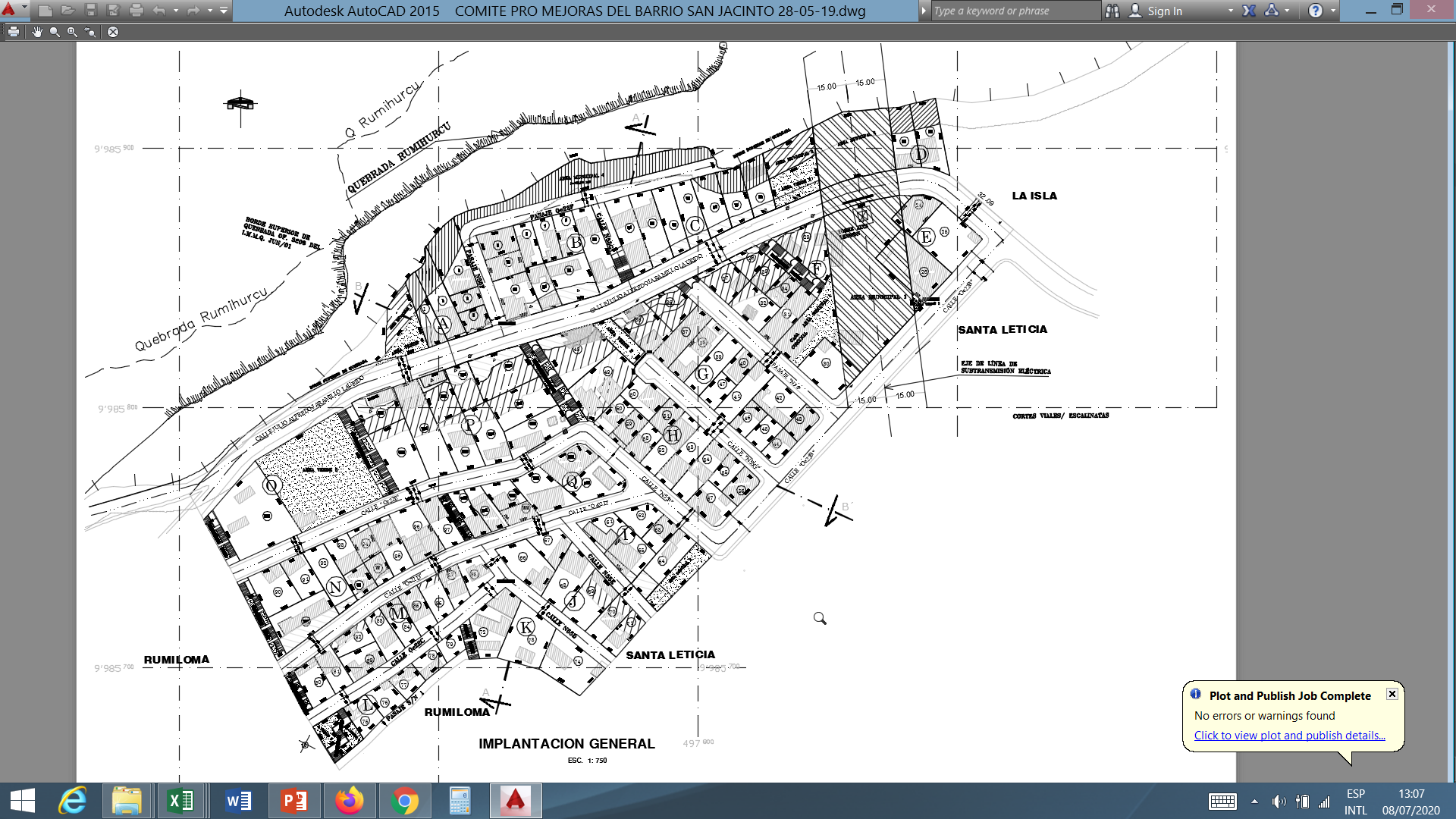 ADMINISTRACIÓN  ZONAL:  EUGENIO ESPEJO -  PARROQUIA: COCHAPAMBA
PLAN METROPOLITANO DE ORDENAMIENTO TERRITORIAL/ PMDOT
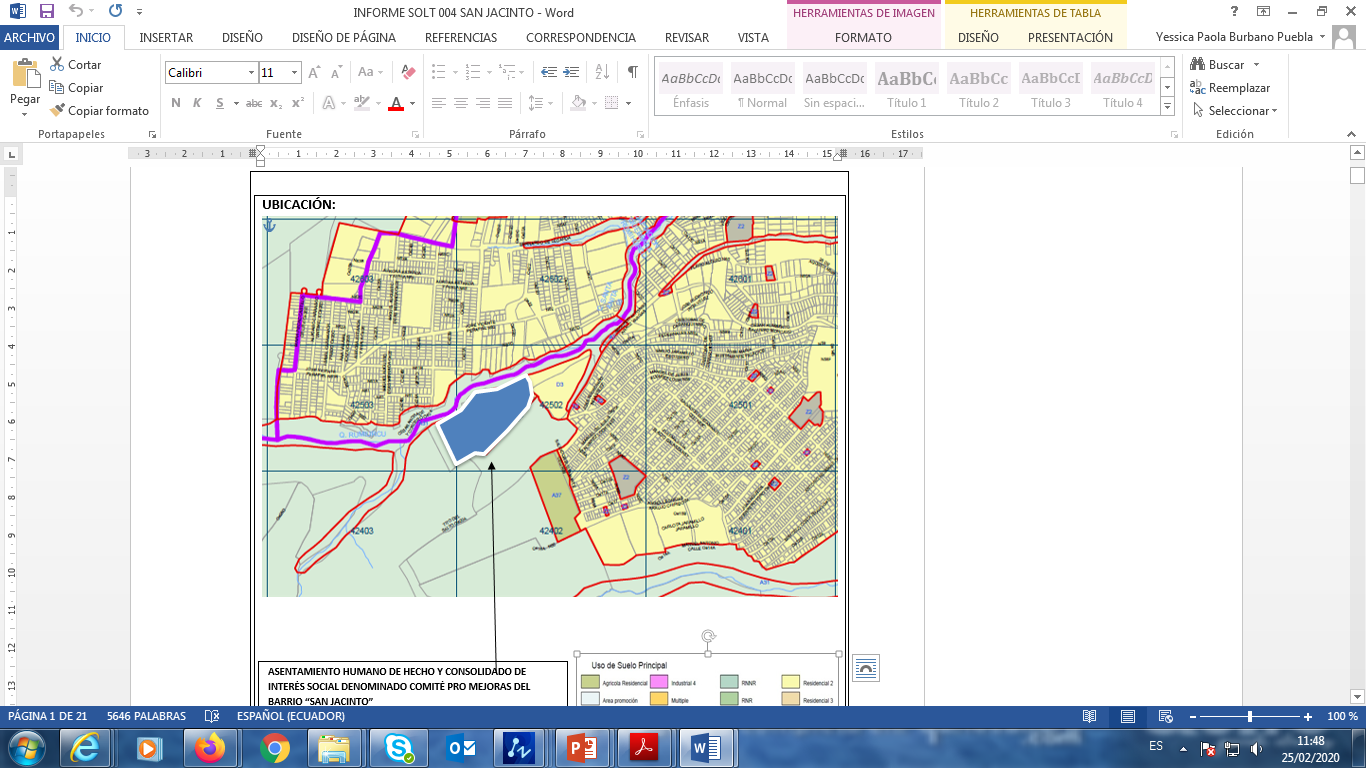 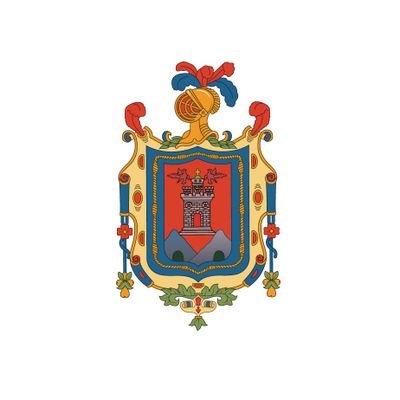 #RegulaTu Barrio
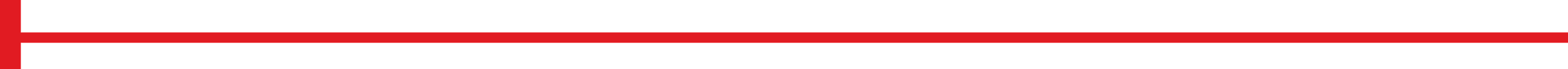